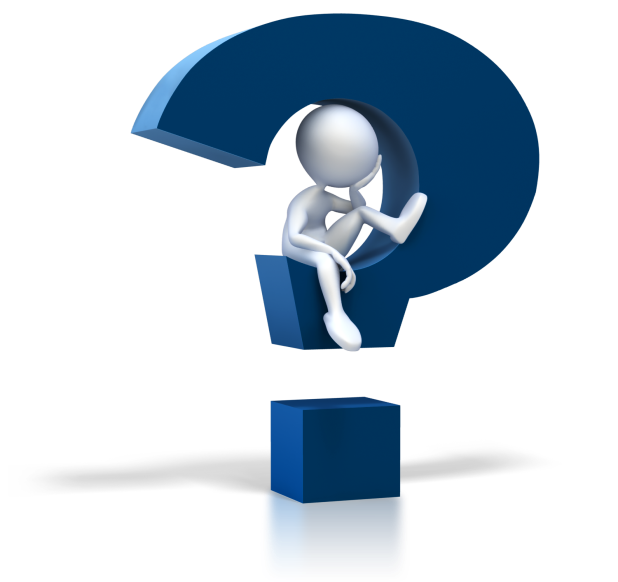 Вопросы для первого участника игры
«Кто хочет стать миллионером»
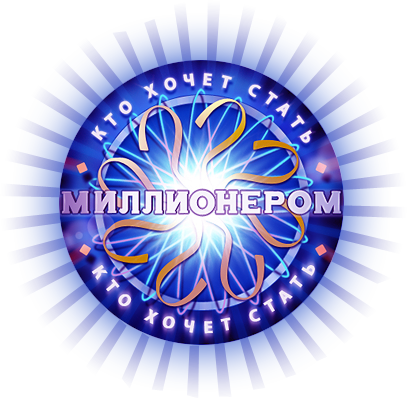 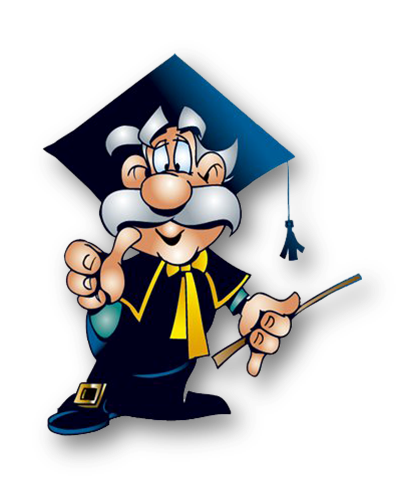 Автор:  Чубаева Наталья Николаевна,  воспитатель группы продлённого дня, первой квалификационной категории, МОУ «С(К)ОШИ №4», город Магнитогорск, Челябинская область, 2018
Правила игры
1. К участию в игре допускаются лица, которые пройдут отборочный тур. 
2. Количество участников игры 6 человек из 12 заявленных участников.
3. Игра состоит из двух туров – отборочного и основного тура.
4. Отборочный тур состоит из трех заданий, на решение каждого задания дается до 3 минут. 
5. В основной тур приглашается по одному участнику в порядке очереди.
6. Каждому игроку задаются 10 вопросов с четырьмя вариантами ответов, один из которых верный ответ.
7. Каждый вопрос оценивается в определённое количество очков.
8. Каждый игрок садится на стул и отвечает на все вопросы. 
9. Если на какой – то вопрос участник не ответил, то баллы, в которые оценён этот вопрос не засчитываются.
10. Игрокам будут задаваться не повторяющиеся вопросы.
11. Каждый участник может воспользоваться подсказками: «50Х50», «помощь зала», «звонок другу»
12. Победителем объявляется участник, который набрал 1000000 очков.
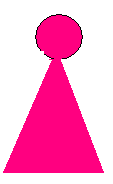 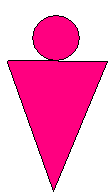 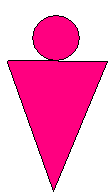 50/50
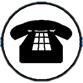 1 000 000
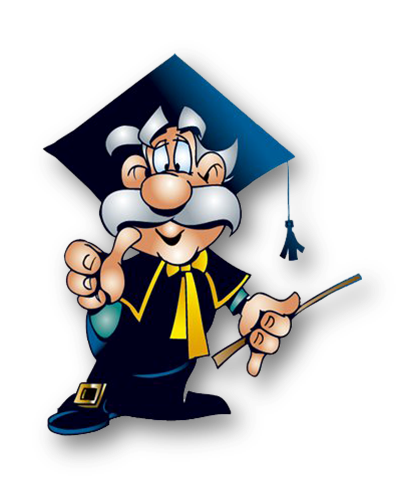 500 000
250 000
125 000
100 000
50 000
5 000
1000
500
100
50/50
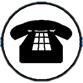 1 000 000
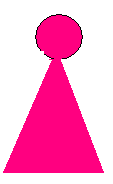 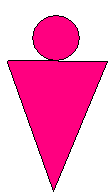 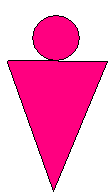 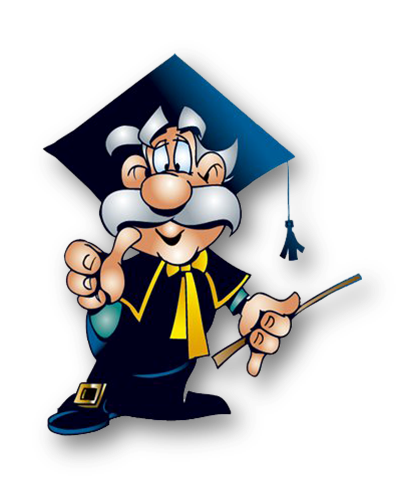 500 000
250 000
Кто приходит под Новый год к хорошим детям?
125 000
100 000
25 000
5 000
А. Дед Мороз
C. милиционер
1000
500
В. Баба Яга
D.
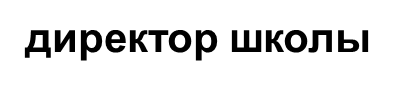 100
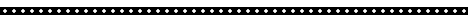 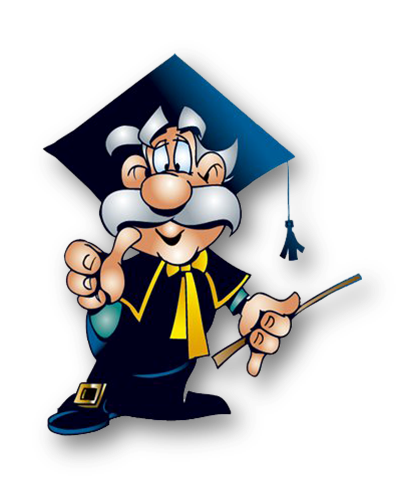 Поздравляем!
Ваш выигрыш 
100 очков
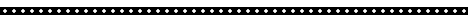 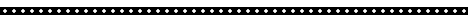 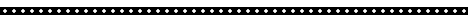 50/50
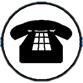 1 000 000
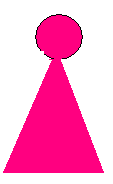 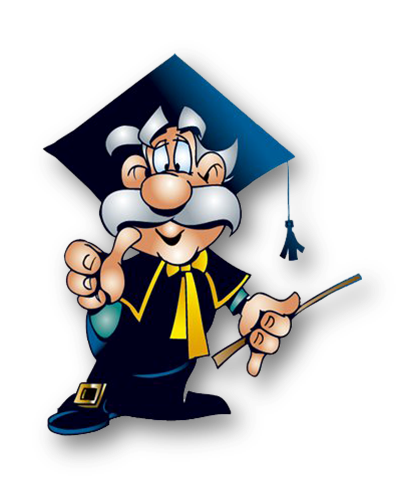 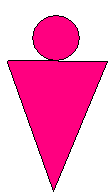 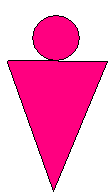 500 000
250 000
125 000
100 000
50 000
5 000
1000
500
100
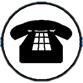 50/50
1 000 000
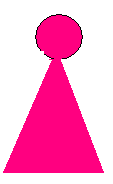 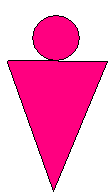 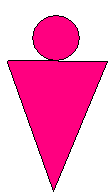 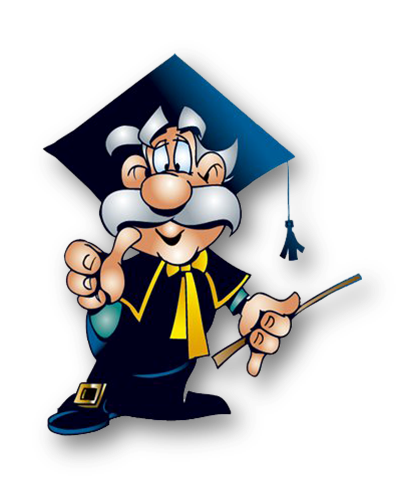 500 000
250 000
Чем едят суп?
125 000
100 000
50 000
5 000
А. вилкой
С.
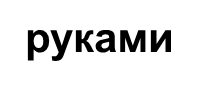 1000
500
В. совочком
D.
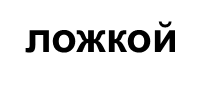 100
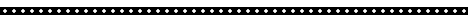 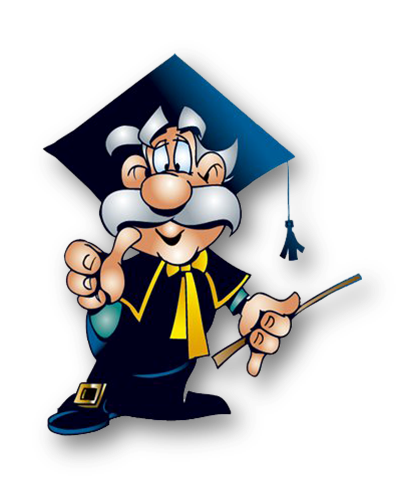 Поздравляем!
Вы заработали
 500 очков
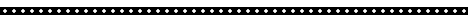 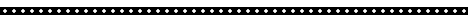 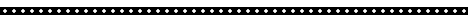 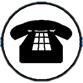 50/50
1 000 000
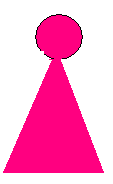 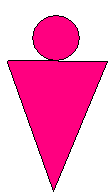 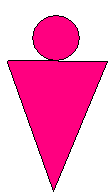 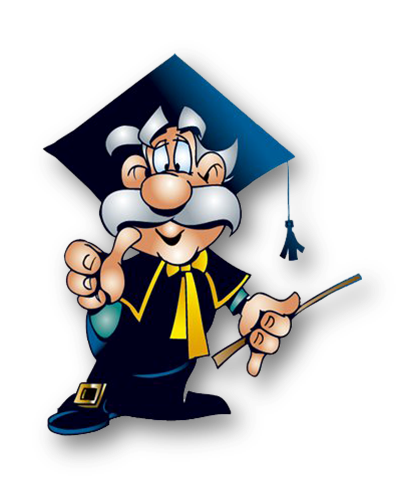 500 000
250 000
125 000
100 000
50 000
5 000
1000
500
100
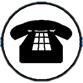 50/50
1 000 000
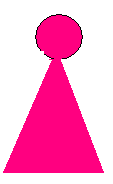 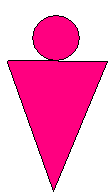 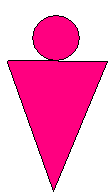 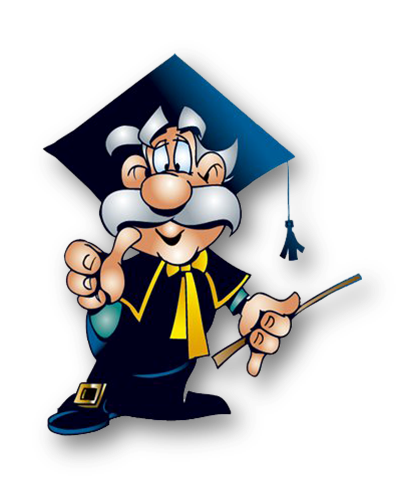 500 000
250 000
Что чаще всего вешают на елку?
125 000
100 000
50 000
5 000
А. кубики
C. тюбики
1000
500
B. шарики
D. зубики
100
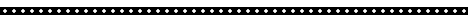 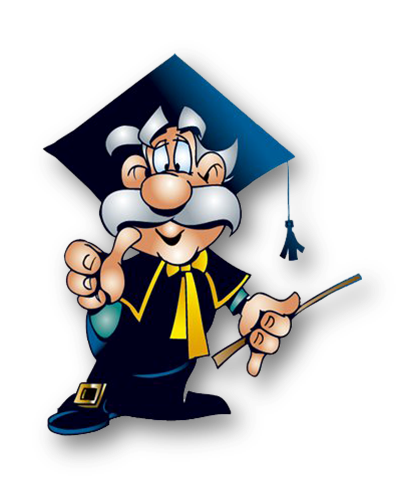 Поздравляем!
Вы заработали первые 
несгораемые
1000 очков
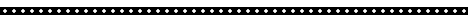 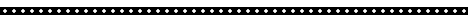 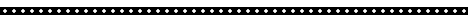 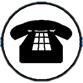 50/50
1 000 000
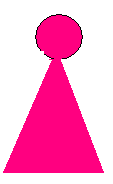 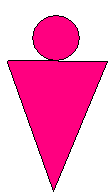 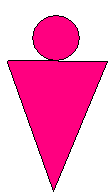 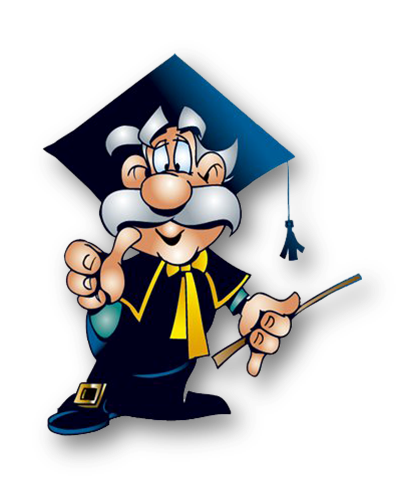 500 000
250 000
125 000
100 000
50 000
5 000
1000
500
500
100
100
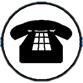 50/50
1 000 000
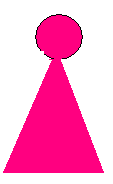 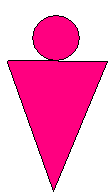 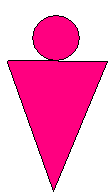 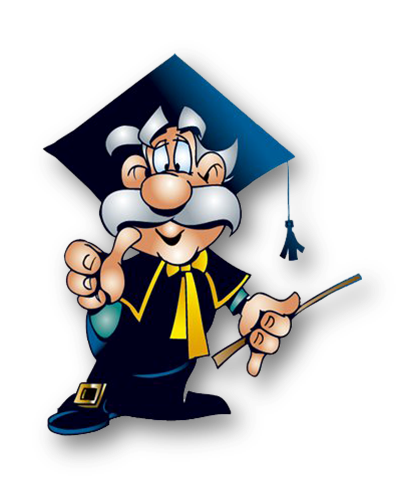 500 000
250 000
Какая река самая страшная?
125 000
100 000
50 000
5 000
А. Тигр
C. Амазонка
1000
500
500
B. Урал
D. Волга
100
100
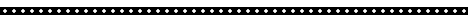 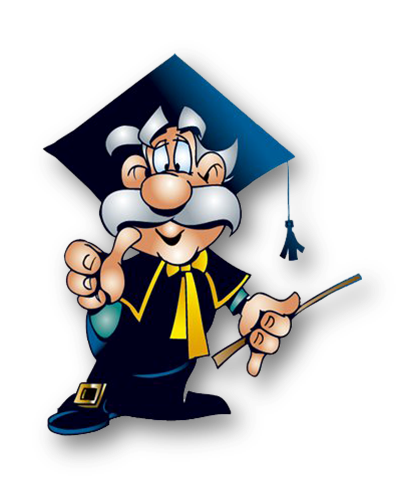 Поздравляем!
Вы увеличили 
Количество очков
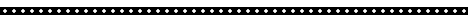 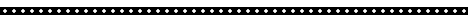 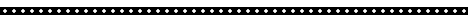 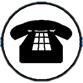 50/50
1 000 000
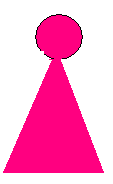 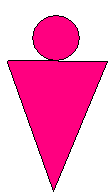 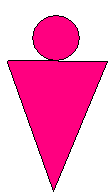 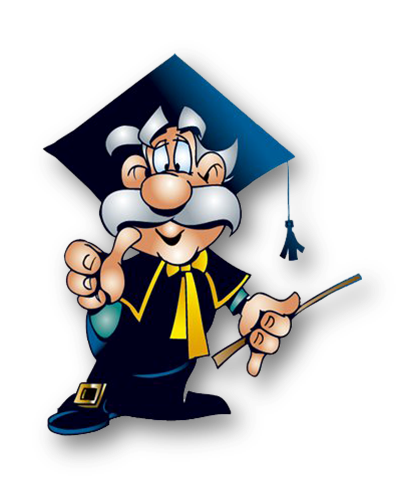 500 000
250 000
125 000
100 000
50 000
5 000
1000
500
100
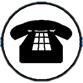 50/50
1 000 000
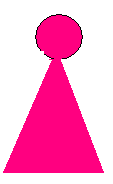 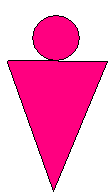 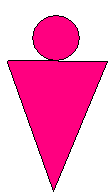 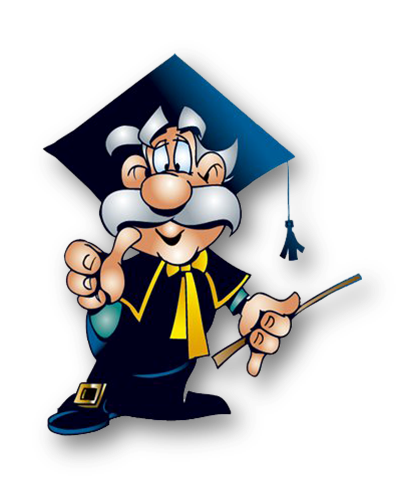 500 000
250 000
Что станет с зеленым мячиком, если он упадет в Желтое море?
125 000
100 000
50 000
5 000
А. он пожелтеет.
C. Он намокнет
1000
500
B. он утонет.
D. Он всплывёт
100
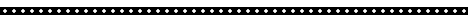 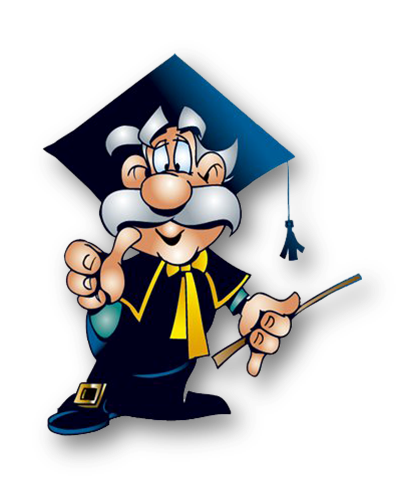 Правильно!
Теперь у вас
50 000 очков!
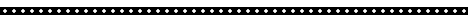 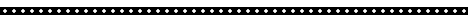 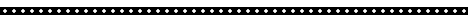 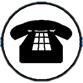 50/50
1 000 000
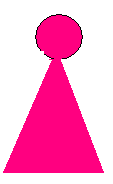 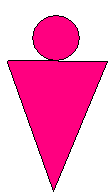 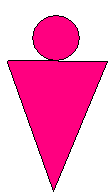 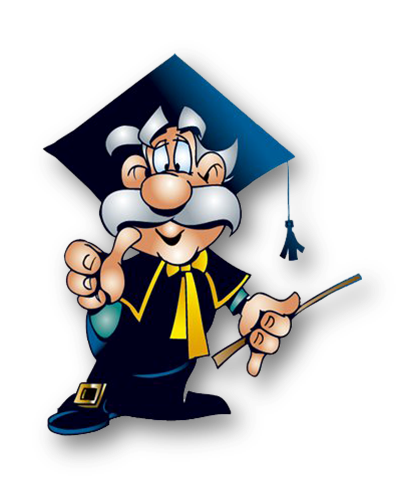 500 000
250 000
125 000
100 000
50 000
5 000
1000
500
100
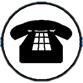 50/50
1 000 000
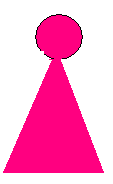 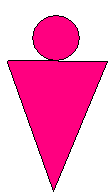 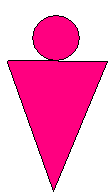 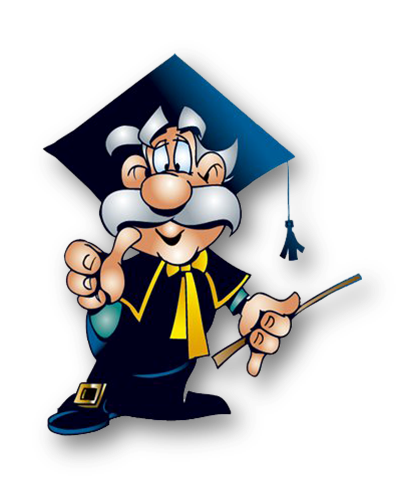 500 000
250 000
Какой болезнью никто никогда не болел на земле?
125 000
100 000
50 000
5 000
А. чумой
C. оранжевой
1000
500
B. морской
D. пластмассовой
100
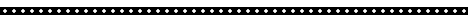 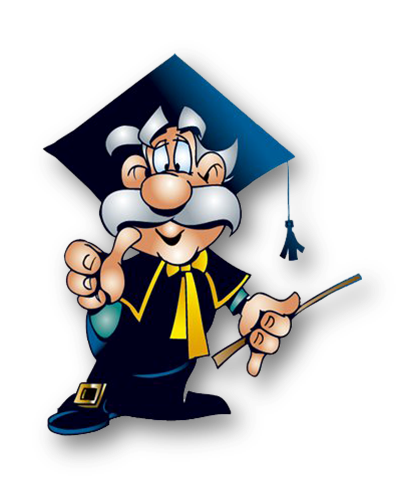 Поздравляем!
Вы заработали 
несгораемые  100 000 очков
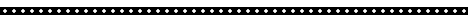 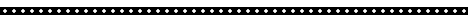 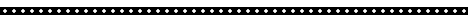 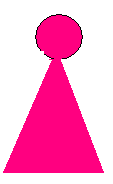 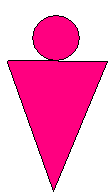 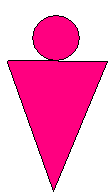 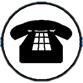 50/50
1 000 000
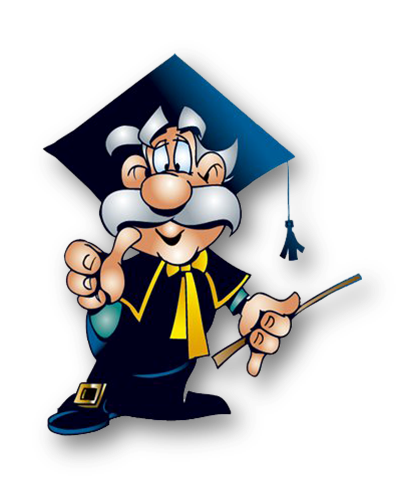 500 000
250 000
125 000
100 000
50 000
5 000
1000
500
100
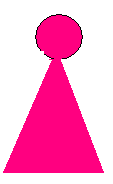 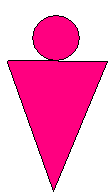 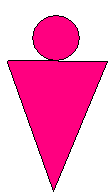 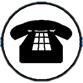 50/50
1 000 000
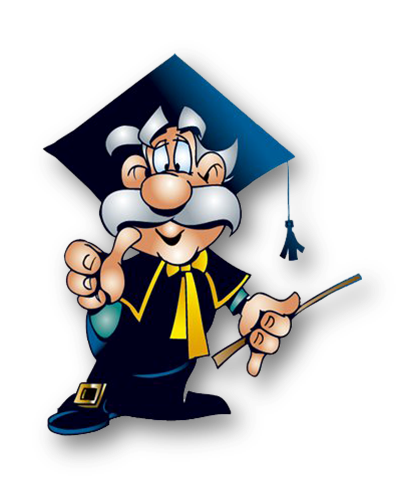 500 000
250 000
Как ходит 
шахматный слон?
125 000
100 000
50 000
5 000
А. прямо
C. назад.
1000
500
B.  на соседние клетки
D. по диагонали
100
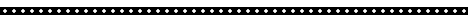 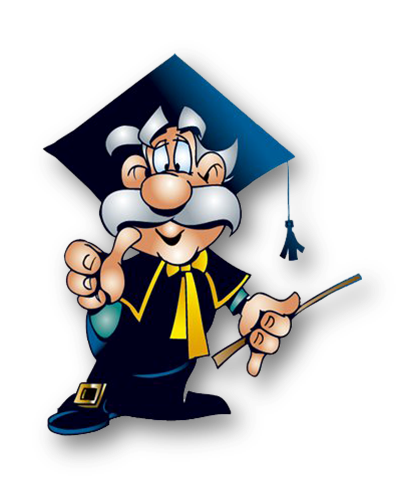 Поздравляем!
Не каждый может 
заработать
125 000 очков.
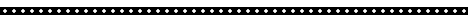 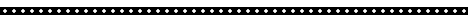 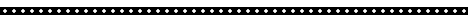 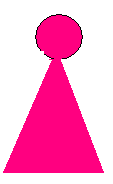 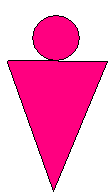 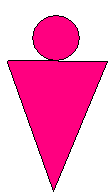 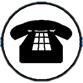 50/50
1 000 000
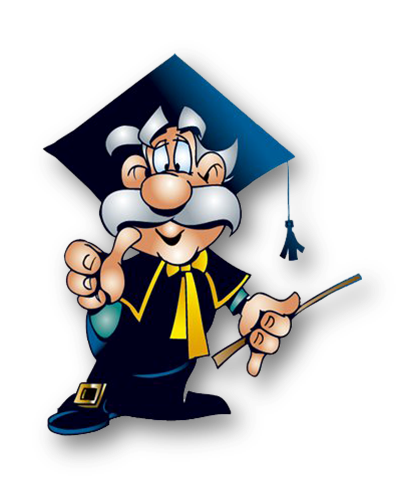 500 000
250 000
125 000
100 000
50 000
5 000
1000
500
100
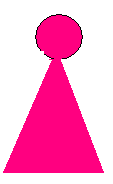 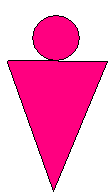 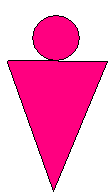 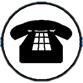 50/50
1 000 000
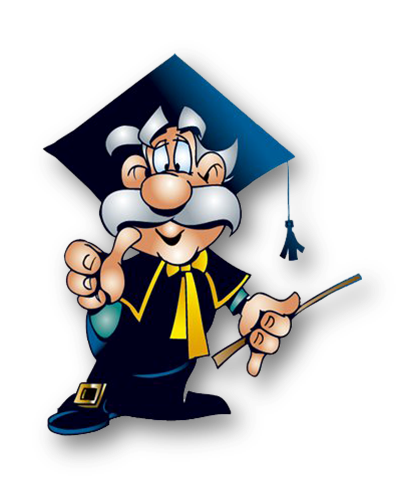 500 000
250 000
Самая популярная песня в годы Великой Отечественной войны.
125 000
100 000
50 000
5 000
А. Танюша
C. Катюша
1000
500
B. Надюша
D. Олюшка
100
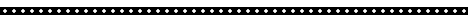 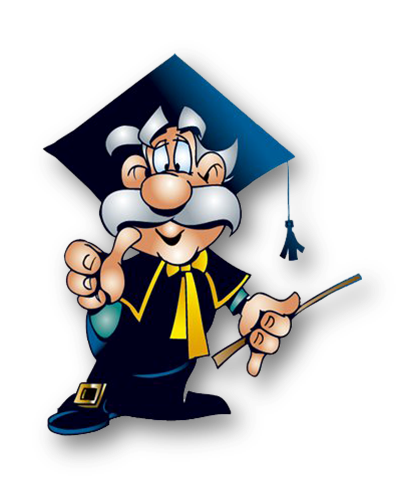 Поздравляем!
Вы заработали 
250 000 очков и близки к победе
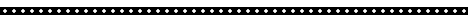 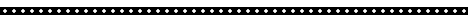 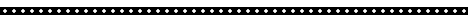 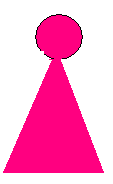 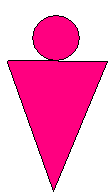 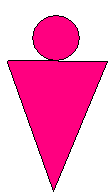 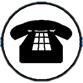 50/50
1 000 000
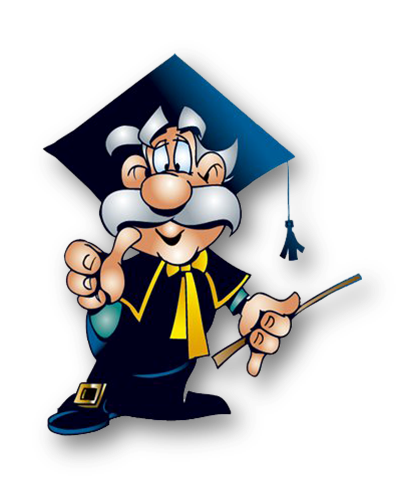 500 000
250 000
125 000
100 000
50 000
5 000
1000
500
100
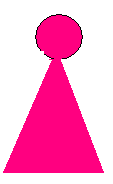 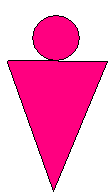 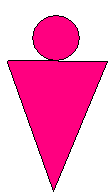 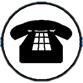 50/50
1 000 000
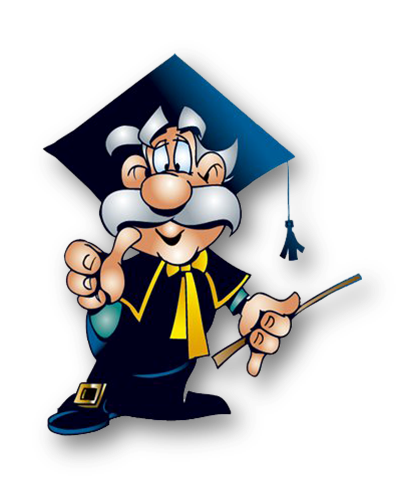 500 000
250 000
Как называется человек, коллекционирующий монеты?
125 000
100 000
50 000
5 000
А. дантист
C. филателист
1000
500
B. сопромат
D. нумизмат
100
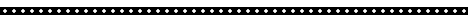 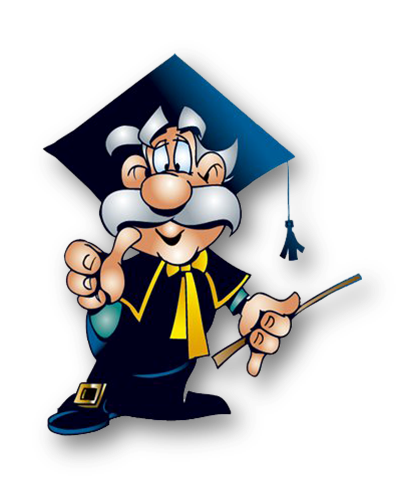 Поздравляем!
Теперь у вас
 500 000 очков!
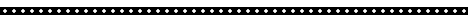 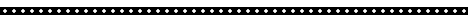 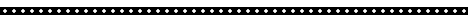 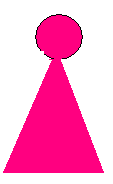 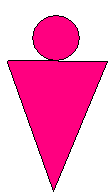 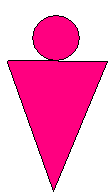 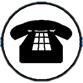 50/50
1 000 000
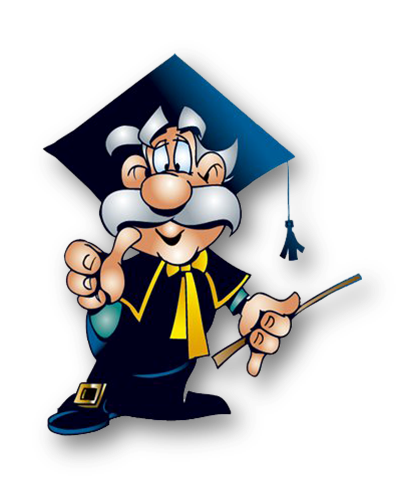 500 000
250 000
125 000
100 000
50 000
5 000
1000
500
100
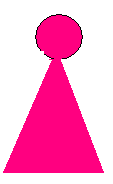 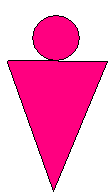 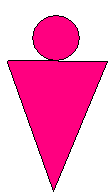 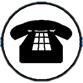 50/50
1 000 000
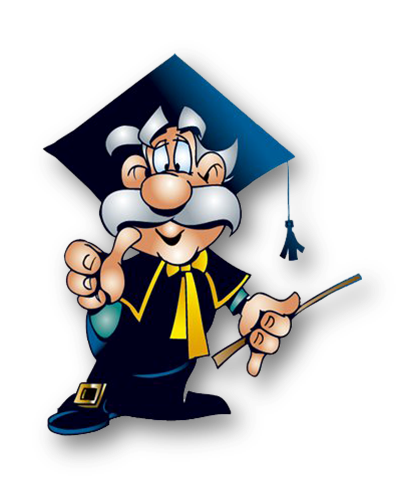 500 000
250 000
В каком отделе магазина можно купить старые книжки?
125 000
100 000
50 000
5 000
А. букинистика
C. галантерея
1000
500
B. бакалея
D. гастрономия
100
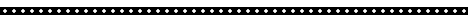 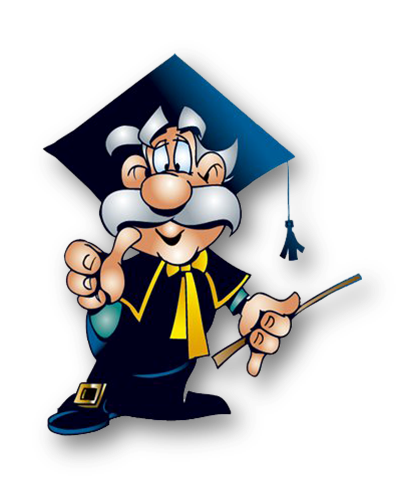 Вы миллионер!
Поздравляем 
с выигрышем
1 000 000 очков !
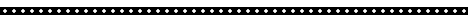 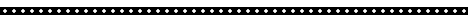 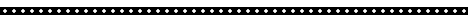 До новой встречи!
Очень жаль!
 Очки не засчитаны!
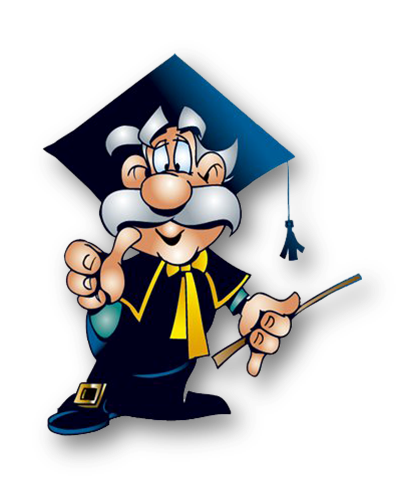 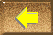 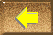 Продолжить игру
Покинуть игру
Очень жаль!
 Очки не засчитаны!
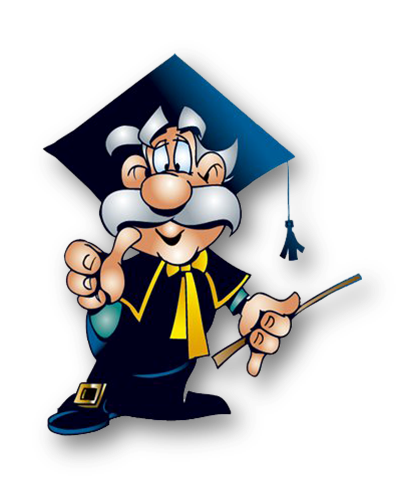 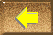 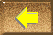 Продолжить игру
Покинуть игру
Очень жаль!
 Очки не засчитаны!
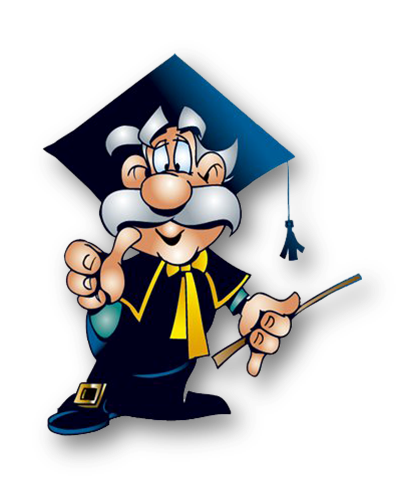 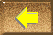 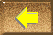 Продолжить игру
Покинуть игру
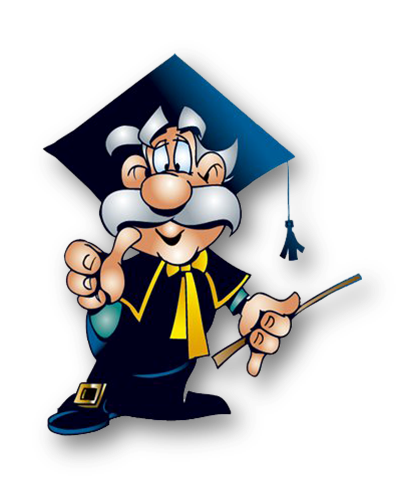 Переходим к следующему вопросу.
Ваш выигрыш составил 
1 000 очков.
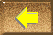 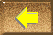 Продолжить игру
Покинуть игру
Переходим к следующему вопросу.
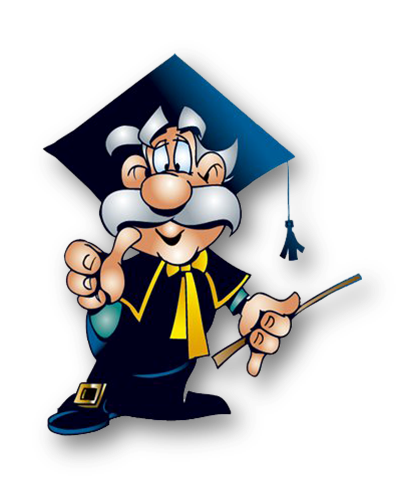 Ваш выигрыш составил 
1 000 очков.
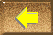 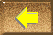 Продолжить игру
Покинуть игру
Переходим к следующему вопросу.
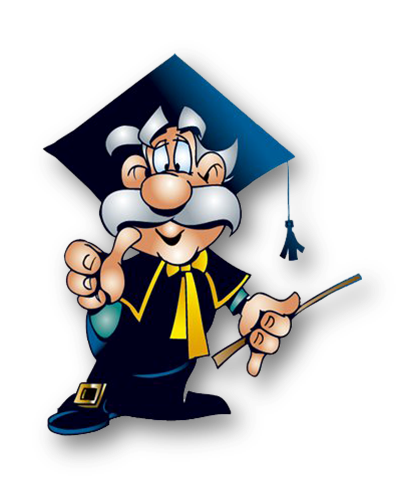 Ваш выигрыш составил 
1 000 очков.
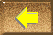 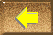 Продолжить игру
Покинуть игру
Переходим к следующему вопросу.
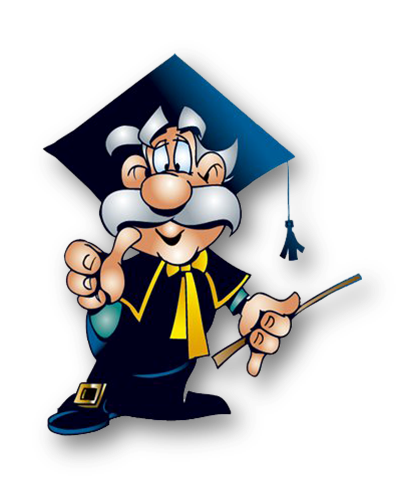 У Вас 100 000 очков!
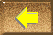 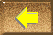 Продолжить игру
Покинуть игру
Переходим к следущему вопросу.
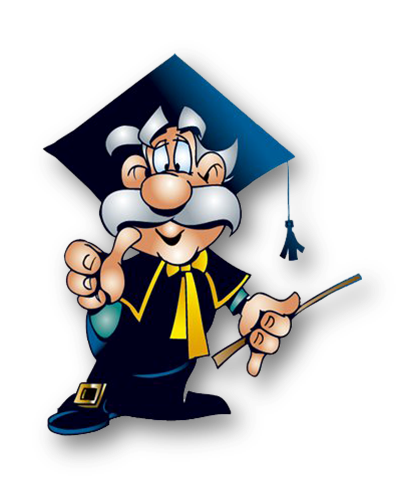 У Вас 100 000 очков!
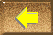 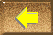 Продолжить игру
Покинуть игру
Переходим к следующему вопросу.
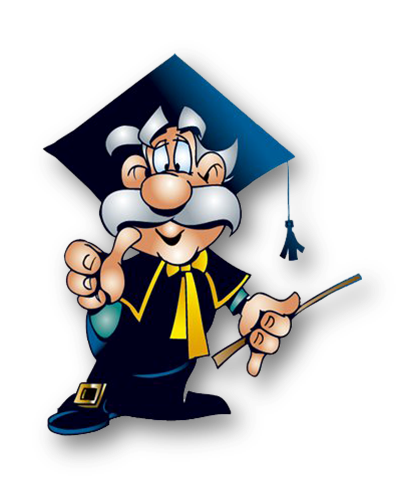 У Вас 100 000 очков !
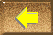 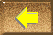 Продолжить игру
Покинуть игру
Переходим к следущему вопросу.
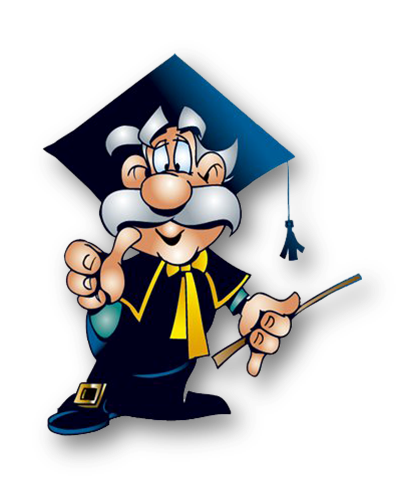 У Вас 100 000 очков!
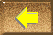 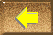 Продолжить игру
Покинуть игру
До новой встречи!
Используемые Интернет - ресурсы
1. Урок РФ. [Электронный ресурс]. Скочилова Н.В. Шаблон игры «Кто хочет стать миллионером?» - 01.04.2018, URL: https://xn--j1ahfl.xn--p1ai/library/shablon_igri_kto_hochet_stat_millionerom_192031.html 
2. Городской портал Волокамска: Ламастар [Электронный ресурс]. Интеллектуальная игра для детей «Юный миллионер» - 12.11.2015, URL: http://lamastar.ru/games/85-intellektualnaya-igra-dlya-detey-yunyy-millioner.html